Ecclesiastes 4:9–12
9 Two are better than one, because they have a good reward for their toil. 10 For if they fall, one will lift up his fellow. But woe to him who is alone when he falls and has not another to lift him up! 11 Again, if two lie together, they keep warm, but how can one keep warm alone? 12 And though a man might prevail against one who is alone, two will withstand him—a threefold cord is not quickly broken.
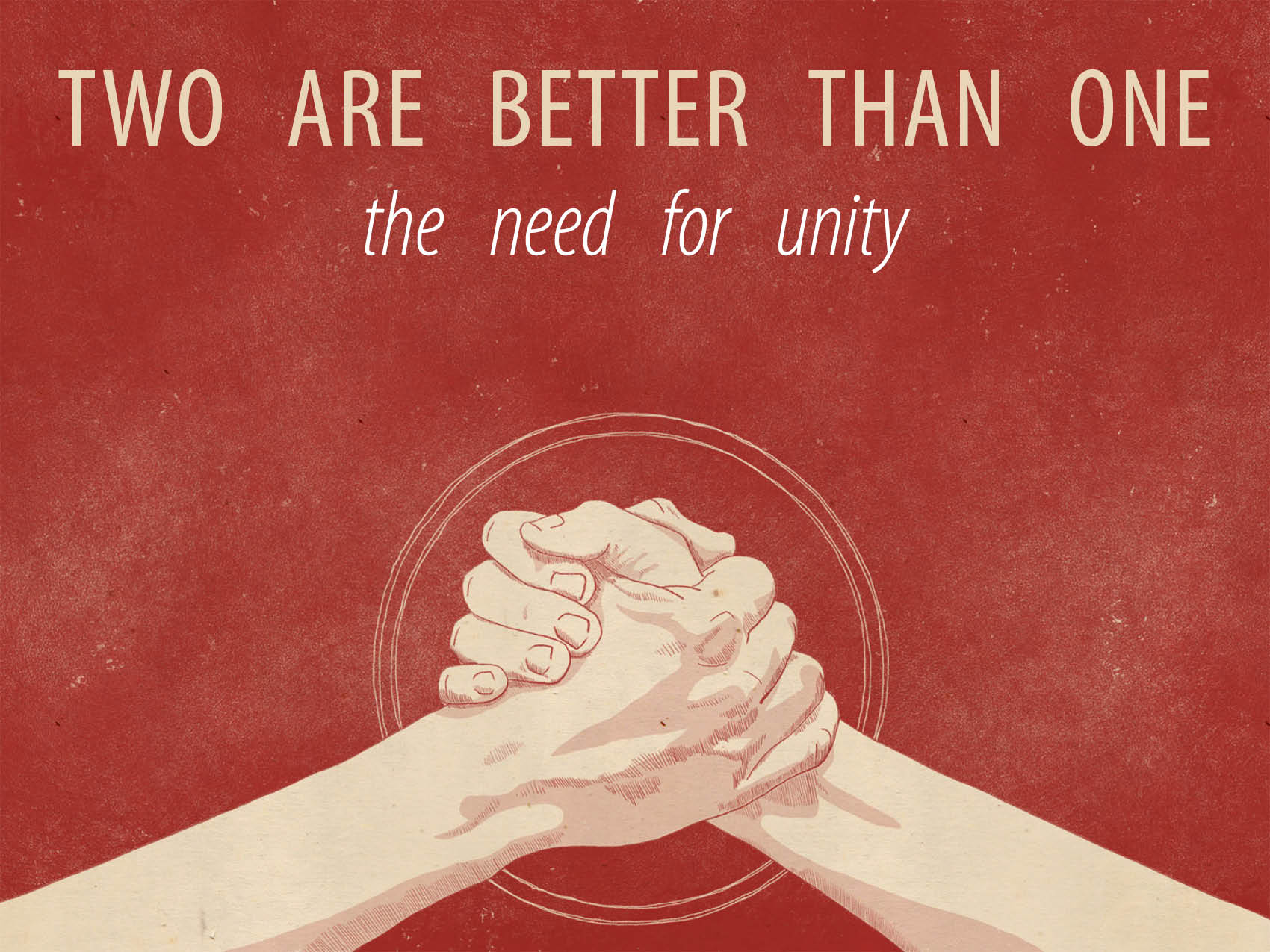 Isolation is unhealthy.
“Total isolation is virtually always an intolerable situation for the human adult even when physical needs are provided for.” 
1 Kings 18:22; 19:10, 14
Relationships are necessary.
Ecclesiastes 4:9–12
1 Kings 19:9–17
Matthew 28:20
Hebrews 13:5
Hebrews 10:24–25
Unity is vital.
Joshua 1:1–5
They focused on God. 
Joshua 1:9; Romans 8:31
They accepted the challenge. 
Joshua 1:16–18
They focused on victory. 
Joshua 1:16–18; 1:10–11